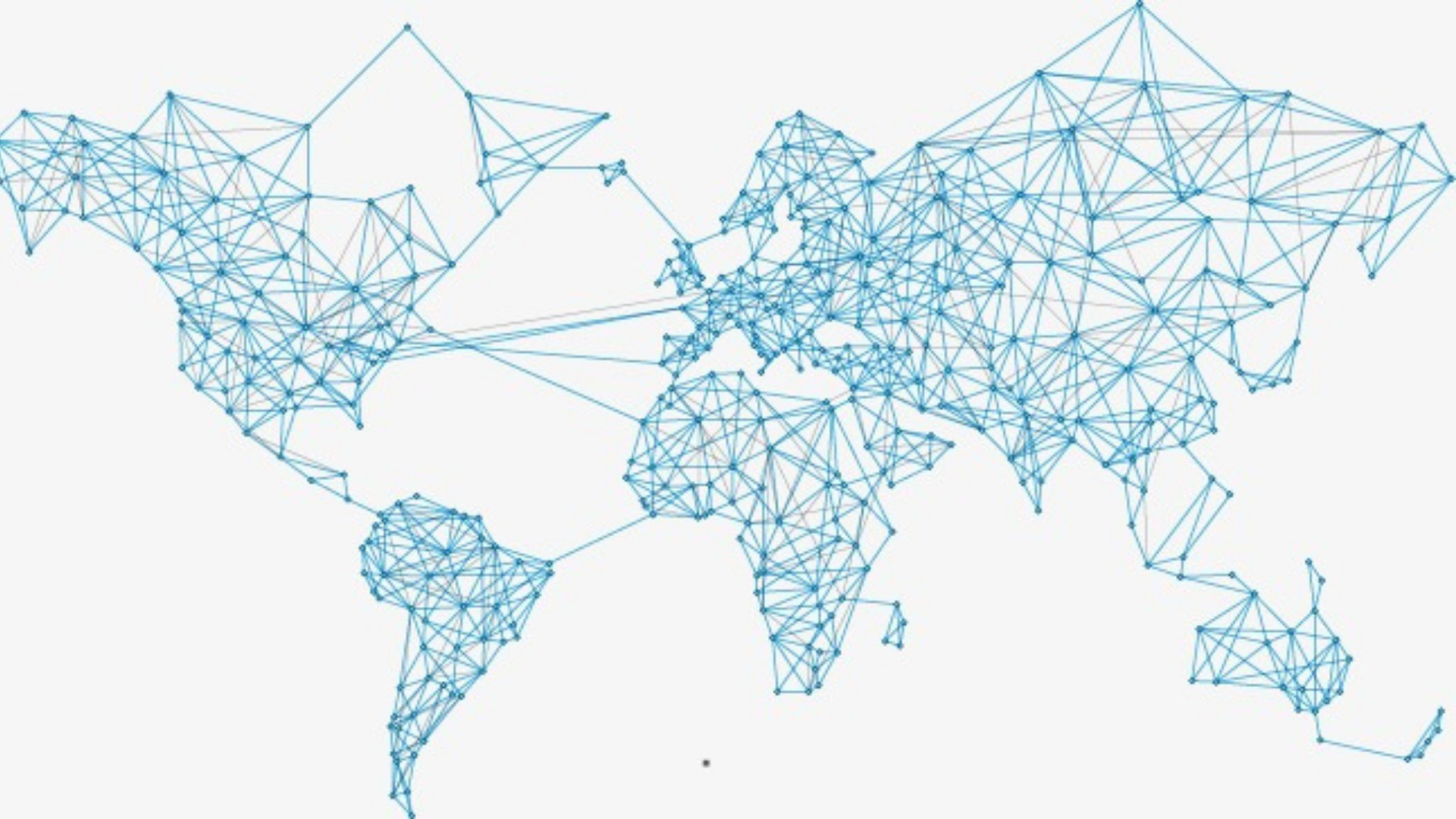 Participacion de la juventud en el desarollo
Fannie Delavelle
Ex Manager de la Cumbre de la Juventud del Banco Mundial
Foro Internacional Democracia y Elecciones
Más de 10,000 vistas en línea

500 líderes juveniles de 89 países

Dos días de conferencias y talleres

Influir en la formulación de políticas del Banco Mundial
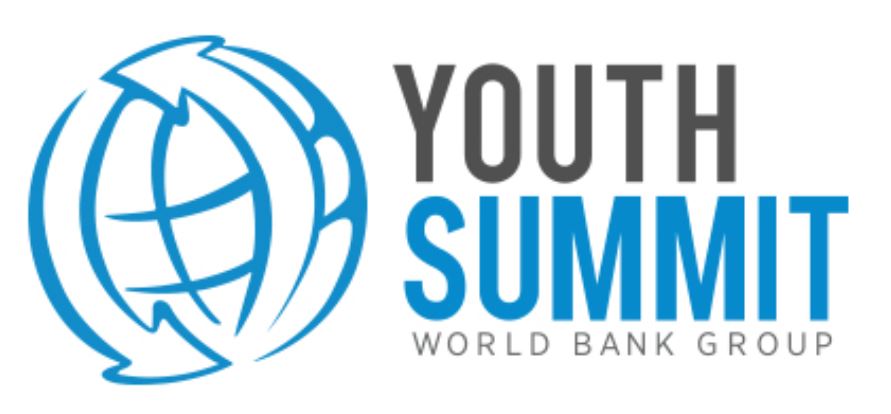 Como tener un impacto en desarollo
Encontrar tu voz: definir su meta de vida

Poner intencionalidad y propósito a sus acciones

Comer el elefante un bocado a la vez

Aprovechar las nuevas tecnologías
Definir su meta de vida
Qué legado quieres dejar en este mundo?
Qué tema de entusiasme más que cualquier otra?

Ejemplo: "Asegurar que las nuevas tecnologías se desarrollen teniendo en cuenta el impacto social"
Poner intencionalidad y propósito a sus acciones
Date un objetivo para cada evento al que vayas

Ejemplo: Influyendo el cumbre sobre el cambio climático en Francia en 2015
Comer el elefante un bocado a la vez
Pensar grande, empezar pequeño
Aprovechar las nuevas tecnologías
Ejemplo de Make it She

Si el mundo fuera como las noticias en línea, solo una de cada tres personas sería una mujer

Una aplicación en línea par cambiar la representación de la mujeres en línea
Tres desafíos
30 minutos, 30 días 

El primer pequeño paso

Cual nueva tecnología?
"Dispara hacia la luna; Incluso si fallas, aterrizarás entre las estrellas.”

Les Brown